Increasing Efficiencies through Innovations in Telemedicine and Telehealth  Tallahassee Memorial HealthCare
Leading our community to be the healthiest in the nation.
Lauren Faison
Administrator
Tallahassee Memorial Healthcare
Tallahassee Memorial HealthCare
[Speaker Notes: Opened 1949 as City Hospital
Not for profit
Community Asset
Charity Care]
Facts & Figures
772 Beds
Serving 17 Counties
Inpatients…..29,586
Outpatients…..133,046
Emergency Care….. 122,100
Births per year…..3,800
Surgeries per year…..16,400
Employees…..4,586
Physicians on medical staff…558 
Employed Physicians…175+
Not-for-profit
31 physician practices
Partnerships with:

UF Health
Wolfson Children’s Hospital
Doctors’ Memorial Hospital
Weems Memorial Hospital
3 Residency Programs
Acute Care Hospital
Psychiatric Hospital
Multi-Specialty Care Centers
Tallahassee Memorial Healthcare
Our Mission
	Transforming care. Advancing health. Improving Lives.

Our Vision
	Leading our community to be the healthiest in the nation.
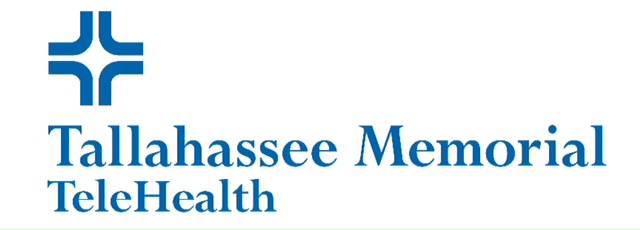 Why Telehealth? Why Now?
Healthcare reform

Change in Vision, Mission

Patient Centered Culture
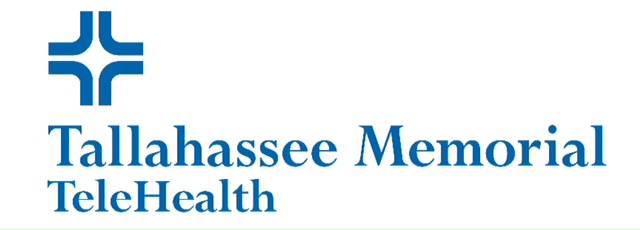 Goals for TMH TeleHealth
Improve overall health and quality of life for patients. 

Increase patient access to primary and specialty care. 

Increase efficiencies within the regional health system.

Promote successful transitions in care.

Reduce readmissions and unnecessary transfers to the ED.
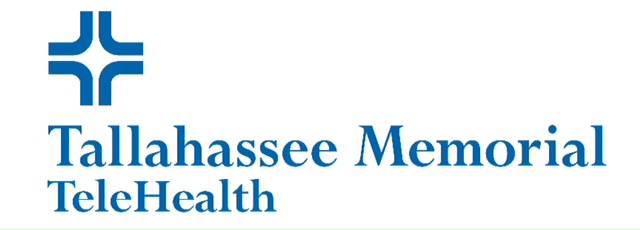 Tallahassee Memorial TeleHealth
Telemonitoring – remote monitoring of patients.
Telemedicine – connecting providers to patients through technology vs. face to face.
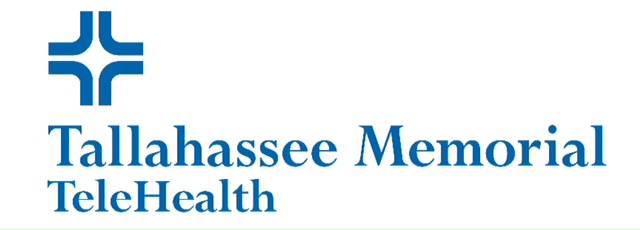 Telemonitoring
Allows providers to remotely monitor key health indicators such as weight, blood pressure, oxygen levels, glucose, and health behaviors.

Interventions are provided quickly to prevent health episodes that result in hospitalization or a visit to the ER. 

Empowers the patient be an active participant in managing their own health.
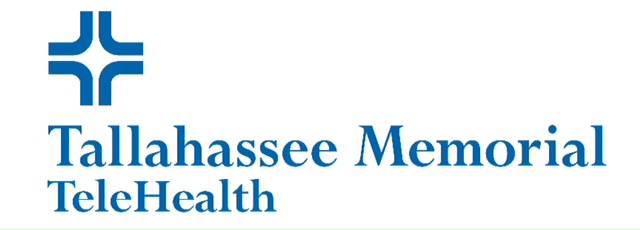 Remote Patient Monitoring
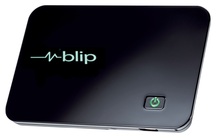 30-90 Day Patient Monitoring
Blood Pressure
Weight
Pulse Ox
Medication Adherence 
Care Plans
Telemonitoring Impact
Remote Monitoring pilot project: 

1. 23 high E.D. utilizers where monitored for 30-60 days.
2. Nurses were able to monitor and provide timely interventions. 
Results:
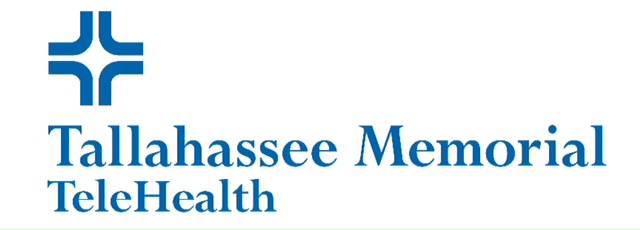 Telemedicine
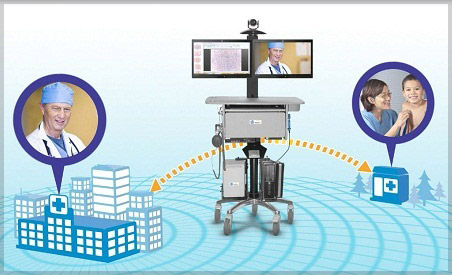 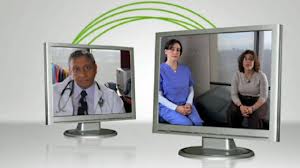 WHAT IS TELEMEDICINE ?
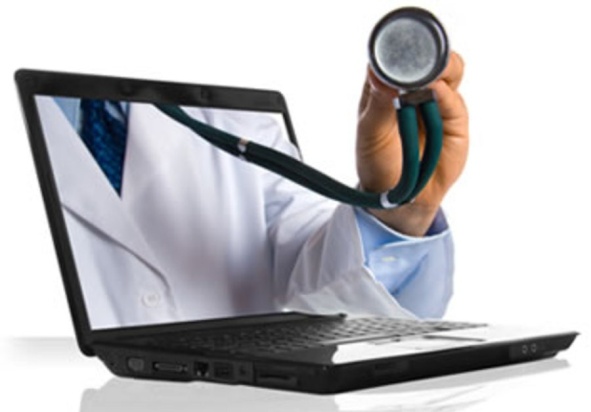 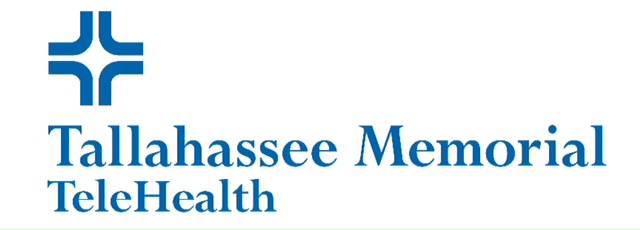 What is Telemedicine ?
A system that utilizes
technology which
allows for delivery of 
quality healthcare in 
a setting where the 
physician (or provider 
of higher level of care) 
and patient are in two
different locations.
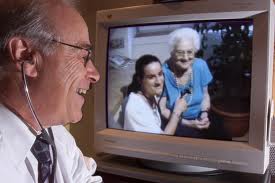 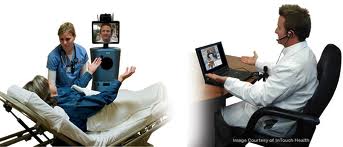 Telemedicine Maintains Quality
* Telemedicine does not change the way providers care for patients, but changes the delivery method for how the patient and provider communicate.
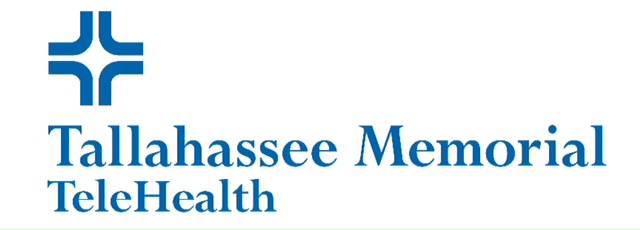 HOW DOES IT WORK?
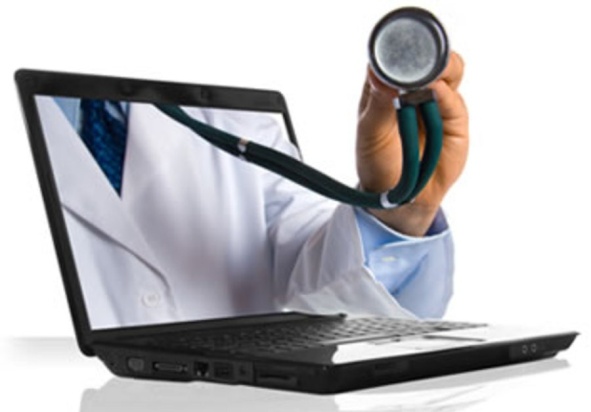 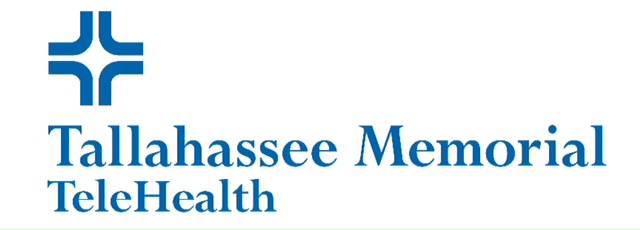 Telemedicine Equipment
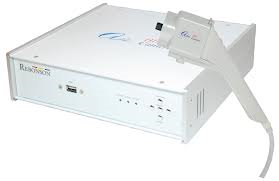 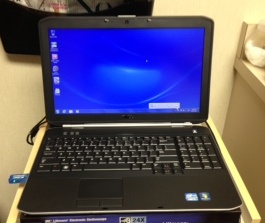 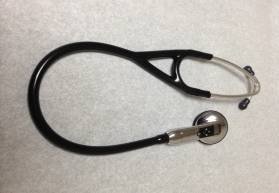 Telemedicine Networks
Mobile platforms

Security

Cost

Internal vs. External Network
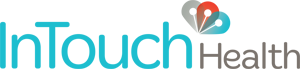 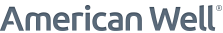 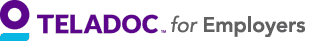 Making a Connection
Presenting Site
Patient
Health Professional
Consulting Provider
Primary Care Provider
Specialist
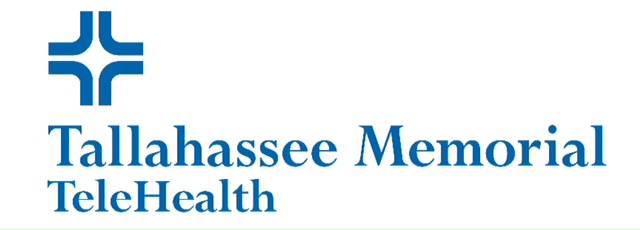 Telemedicine Capabilities
Live Videoconferencing
Store and Forward
Otoscope
Ophthalmoscope
Dermascope
Bluetooth Stethoscope
EKG
Ultrasound
X-ray
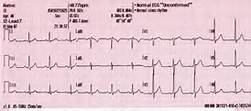 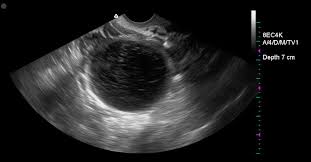 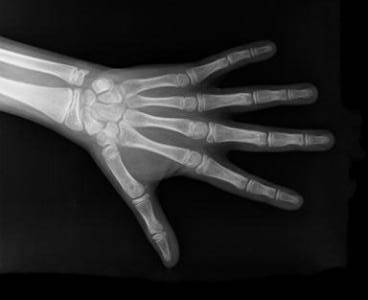 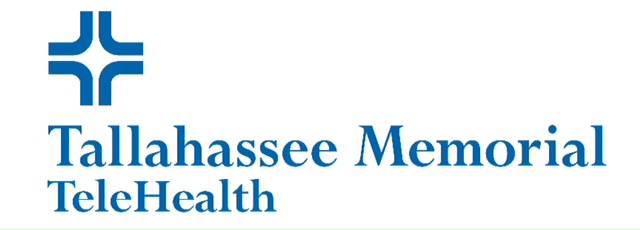 Uses for Telemedicine
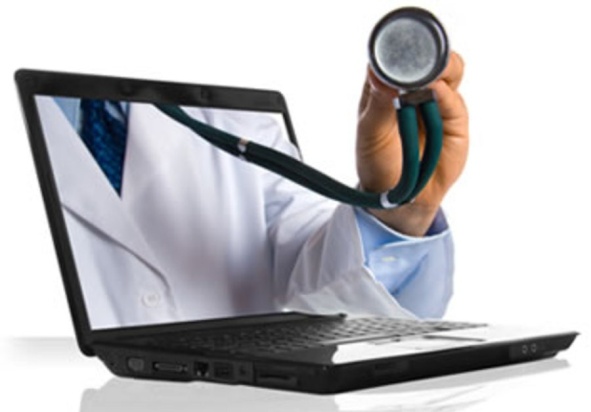 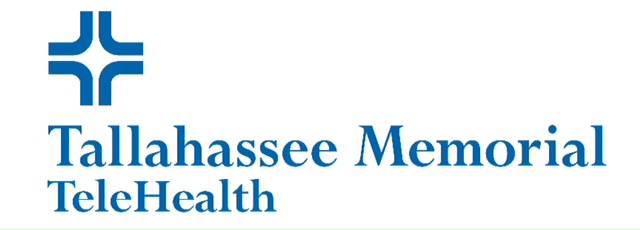 Telemedicine
Specialty consults – cardiology, neurology, orthopedic, dermatology, wound care, etc. 
Telepsychiatry – mental health services
Expanding transitional care
Emergency exams
Increasing access in rural communities
Increasing provider availability
Communicating with distant family members/providers
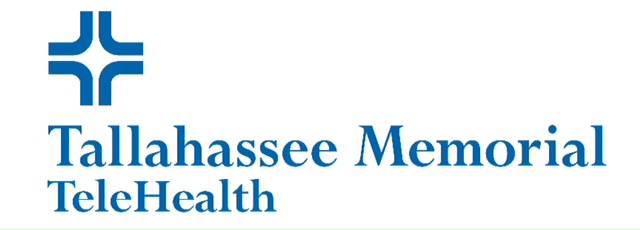 TMH Telemedicine
Expansion of Behavioral Health Services to Rural Communities
Partnership with primary care providers
Rural ED Baker Act Evaluations
Outpatient follow-up
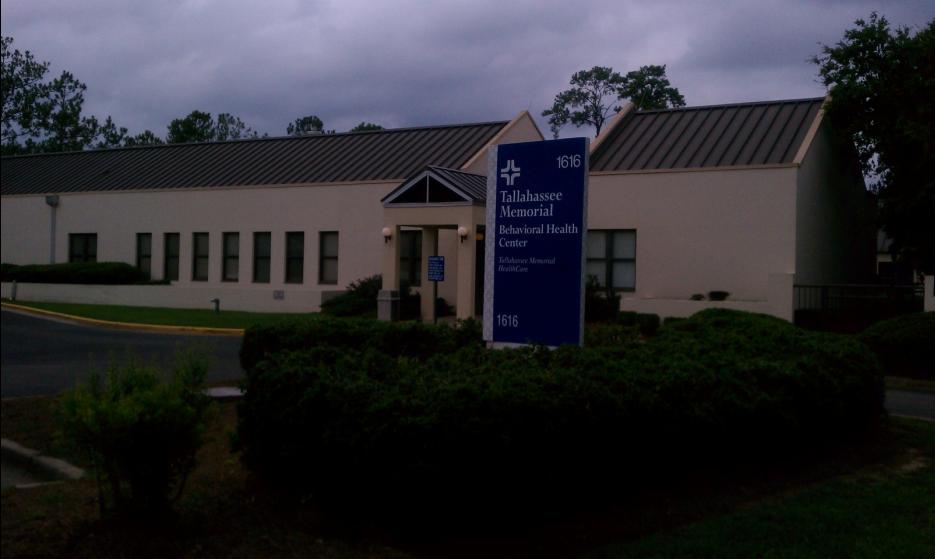 TMH Telemedicine
2. Services to Rural Hospital Partners
Doctors Memorial – Psychiatry, Dietary, Specialists, Transfers
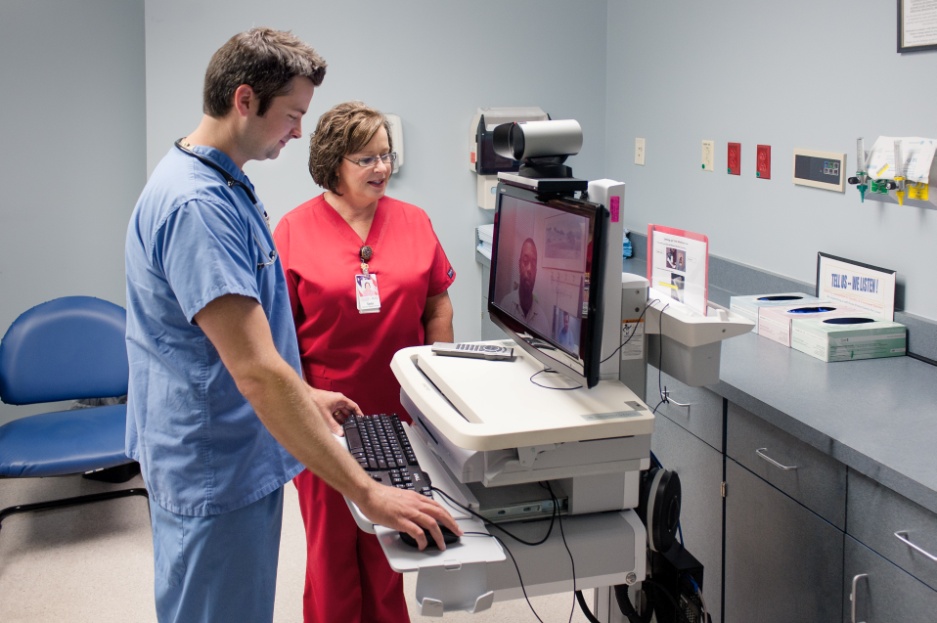 TMH Telemedicine
3. Specialty Consults
4. Expanding Transitional Care Services
5. Residency Program Training
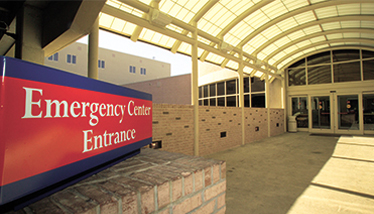 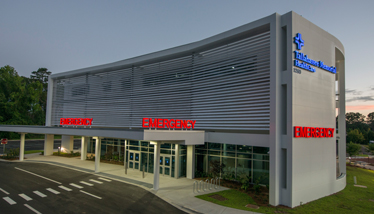 TMH Telemedicine
6. Reducing unnecessary readmissions and visits to the ED by connecting Medical Directors to LTC/SNFs/Rehab Facilities.
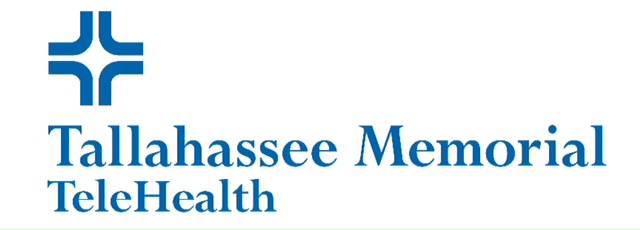 The Business of Telemedicine
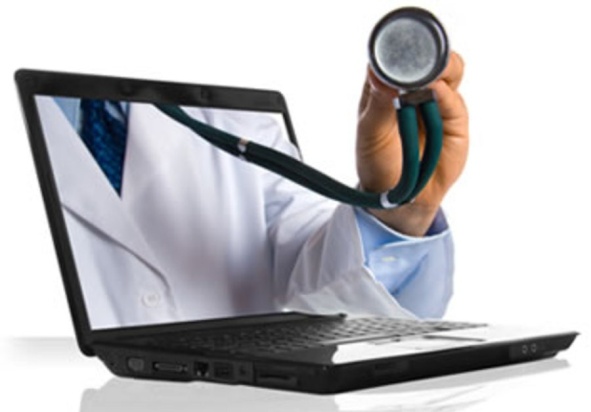 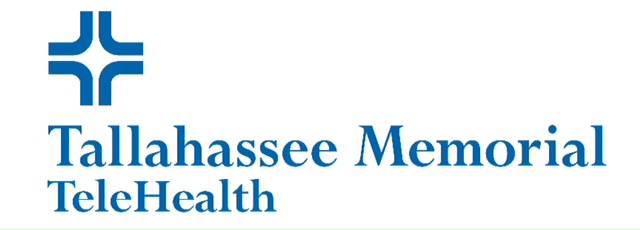 Medical Staff Considerations
Credentialing
Liability
Record-keeping
BAA/Agreements
Billing
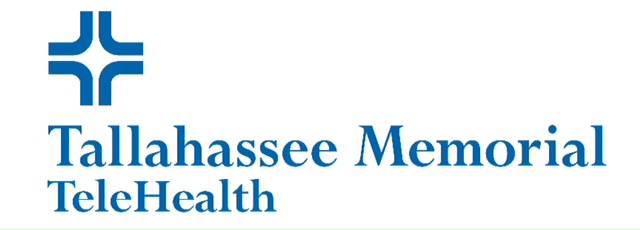 Reimbursement
Medicare reimbursement: Medicare will reimburse for telemedicine visits at the same rate as a face to face for patients in rural communities.  The presenting sites can also bill for a small fee. 

Cash contracts: ROI for investing in telemedicine services.
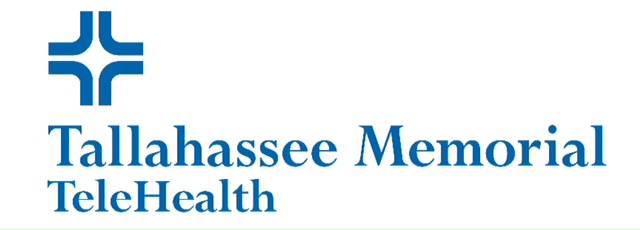 BENEFITS
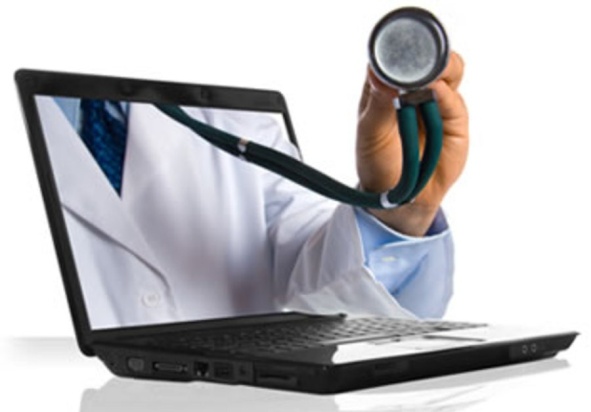 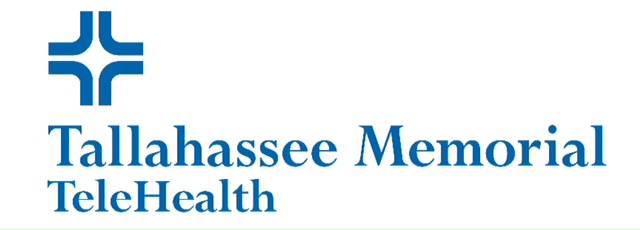 Provider Benefits
Increased flexibility.
Increased productivity.
Increased efficiencies.
Increased quality of life. 
Expanded patient base.
Additional revenue streams.
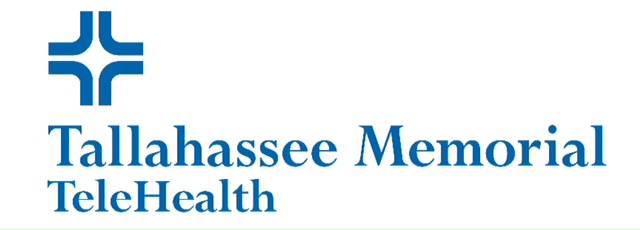 Payer Benefits
Reduced costs.
Increased patient compliance.
Increased patient satisfaction.
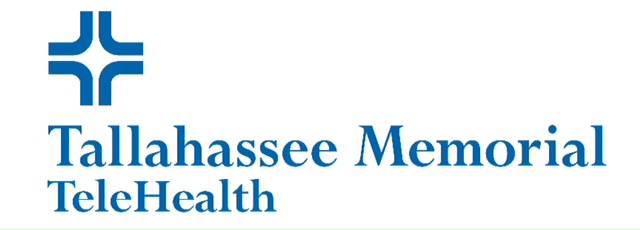 Patient Benefits
Increased access to care.
Decreased transportation costs.
Increased patient safety.
Continuity of care
Care collaboration
Right care, right time, right place
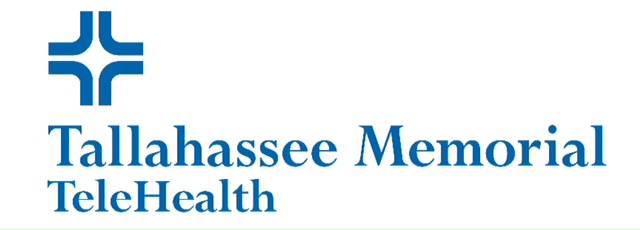 TIPS FOR SUCCESS
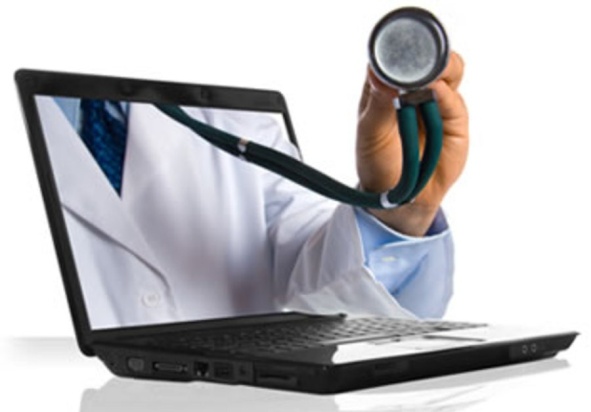 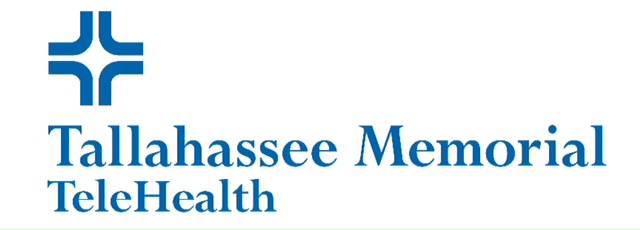 Lessons Learned
Find physician champions.
Technology is easy, focus on protocols/processes.
Involve all levels of input.
Start small.
Identify opportunities and an implementation plan.
Identify telemedicine champion to coordinate efforts.
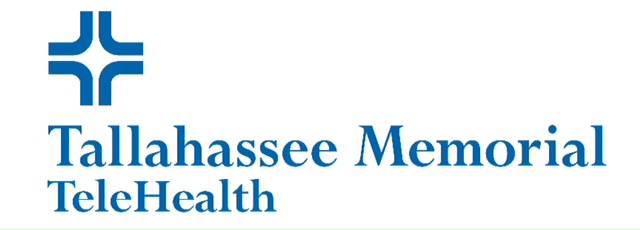 DEMO
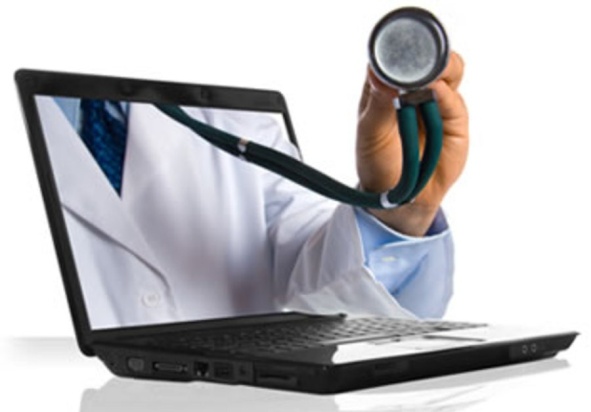 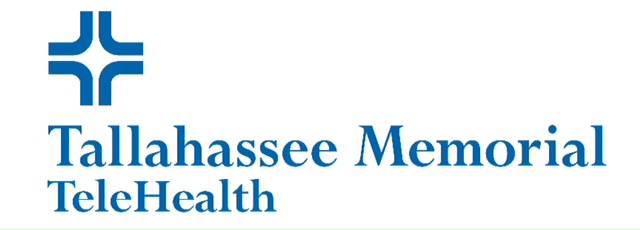